Финансовое воспитание детей
За ближайшие 1,5 часа вы узнаете:
Как родитель может повлиять на финансовую грамотность своих детей

Как выглядит использование инструментов финансовой грамотности у детей

Что и как рассказывать детям про обращение с деньгами в зависимости от возраста детей
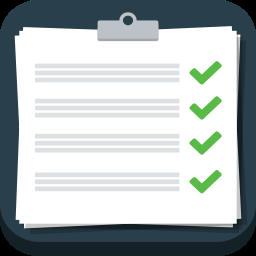 2
Чем важно научить ребёнка?
- планировать будущее

- управлять желаниями

- зарабатывать и накапливать ресурсы

- делиться благом с другими
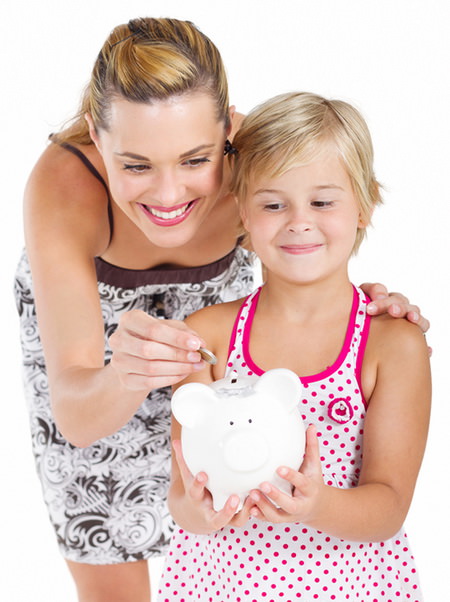 3
Возраст ребёнка
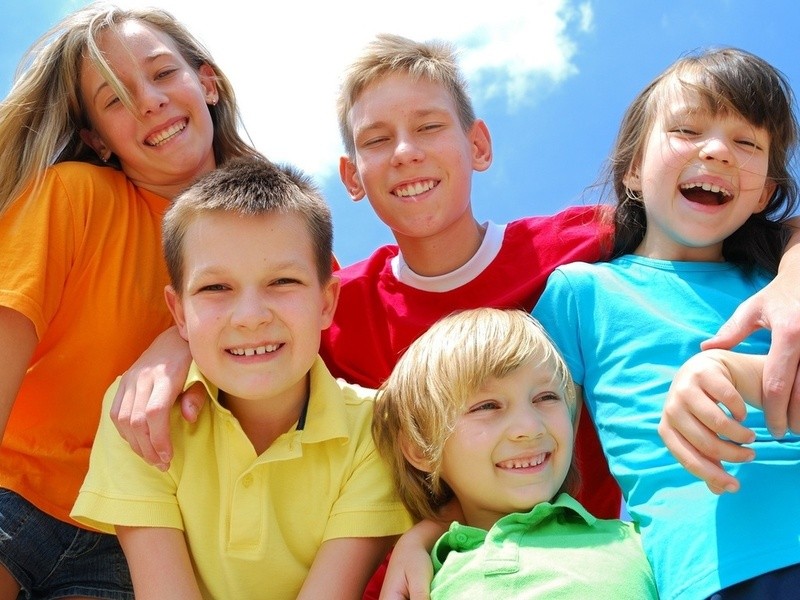 5-6
лет
7-9
лет
13-15
лет
16-18
лет
10-12
лет
4
5-6 лет
способен понять природу денег, их назначение и источник их появления

может различать номинал денежных знаков, находить признаки настоящих

может осуществлять простой счет денег

способен понять суть процесса накопления на минимальном сроке и на визуально понятных примерах
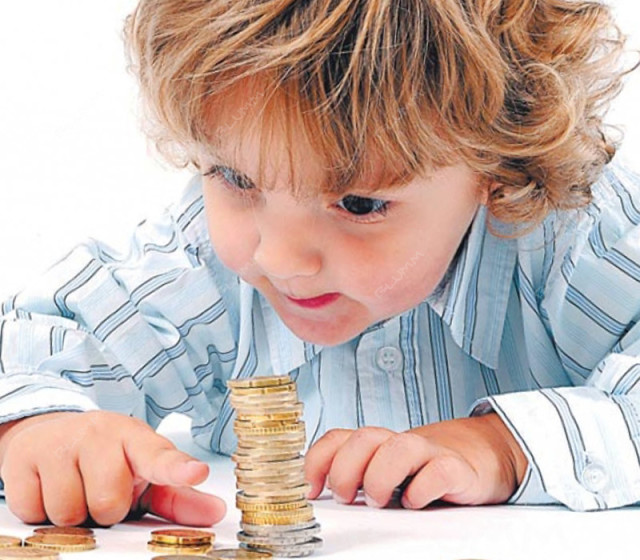 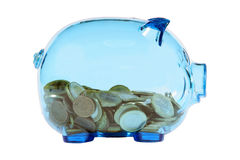 7-9 лет
может самостоятельно принимать решение о том, как потратить карманные деньги, и обосновать это решение
может сравнивать цены перед покупкой и умеет экономить
может распознавать рекламные манипуляции и умеет противостоять им
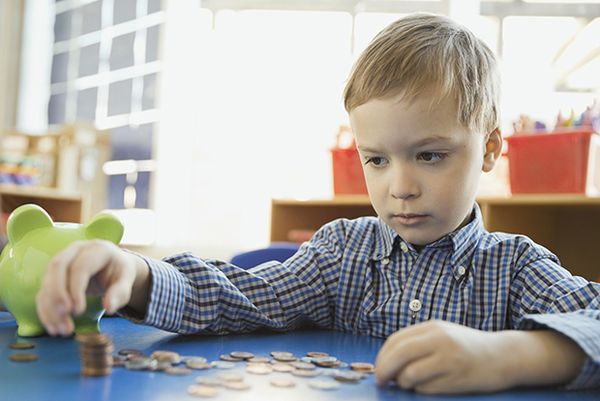 может запомнить и применить основные правила финансовой безопасности при использовании карты, телефона, при осуществлении платежных операций в компьютерных играх
может совершать накопления в среднесрочном периоде от 1 до 3 месяцев
способен понять важность благотворительности
10-12 лет
способен справится с закупками к школе, организацией досуга, накоплением на подарки друзьям
способен понять финансовую ситуацию семьи и ее возможности
может понять и рассчитать влияние инфляции на стоимость товаров и услуг
может регулярно сберегать 10–30 % личного бюджета
способен делать накопления с использованием банковского счета совместно с родителями
способен к экспериментам с инвестиционными возможностями и может распознавать сигналы внешнего мира, влияющие на стоимость активов
может рассчитываться банковской картой 
способен понять суть кредитования и необходимость платы за использование кредита
10-12 лет
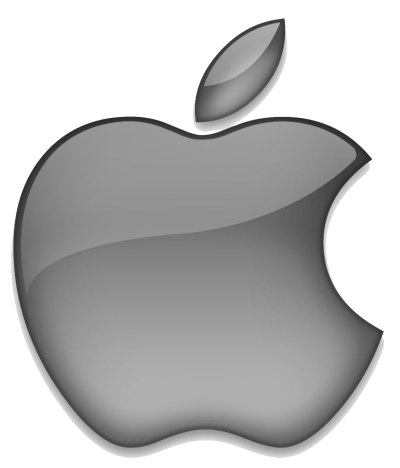 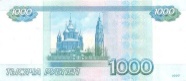 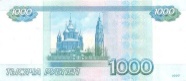 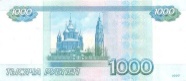 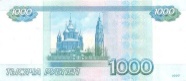 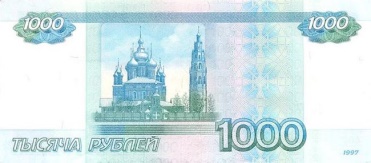 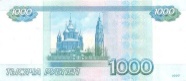 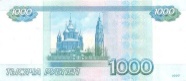 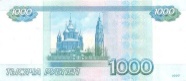 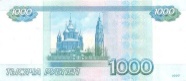 1400%
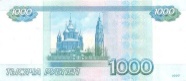 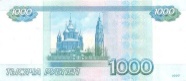 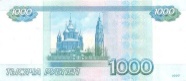 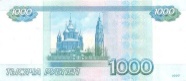 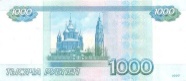 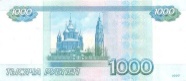 2004
2014
Покупка: 10 000 рублей

Процент: 22% годовых

Срок: 12 месяцев
=
11 231 рубль
13-15 лет
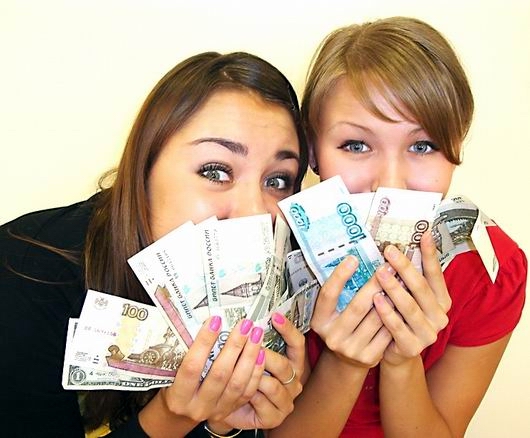 способен понять ценность образования, провести анализ и оценить влияние образования на будущую личную стоимость как профессионала
способен соотнести выгоды от сиюминутного приобретения и переплаты по кредиту
проявляет интерес к возможностям самостоятельного заработка 
понимает суть налогообложения
способен планировать в среднесрочной перспективе от 6 до 18 месяцев, а также осуществлять накопления и инвестиции для движения к поставленным финансовым целям с помощью родителей
16-18 лет
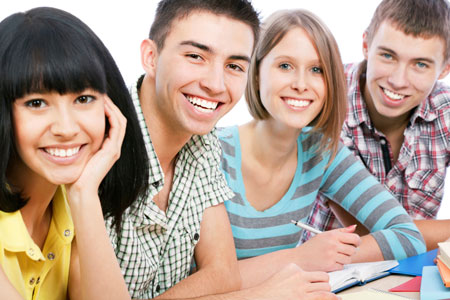 способен самостоятельно вести личный бюджет
может разбираться в возможностях финансовых инструментов, доступных по возрасту
понимает особенности договорных отношений, и собственные права и обязанности в качестве потребителя финансовой услуги
может находить, анализировать и интерпретировать нужную финансовую информацию
способен вести переговоры о работе, самостоятельно выяснять все вопросы, касающиеся финансовых условий трудовой занятости
Как и за что давать деньги ребёнку?
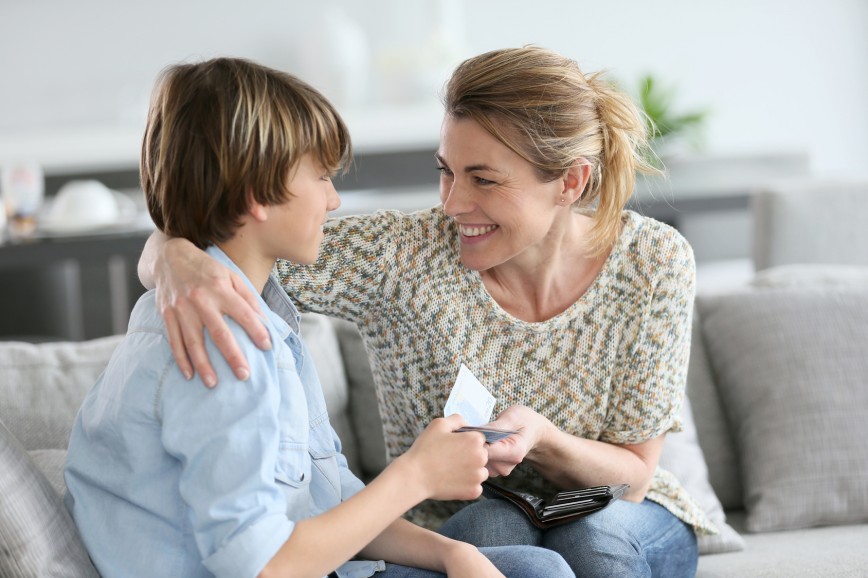 Разовая денежная помощь и денежные подарки
 
Ссуда и аванс

Оплачиваемая работа

Денежное содержание
Советы
Говорите на равных

Личный пример

Нет негативным эмоциям

Сделайте процесс живым и интересным

Дайте право на собственные ошибки
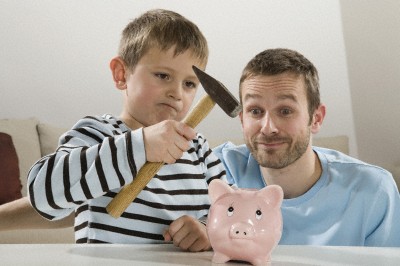